Mobility Advancement Program (MAP)
Municipal Finance Workshop
 October 27, 2021
10:00 am
Agenda
Introduction
Mobility Advancement Program (MAP) Administration
Surtax Grant Award Process
Funding
Reporting Requirements
Payment Application and Expense Summary
Quarterly Financial Reporting
Reconciliation Final Invoice
2
Workshop Structure
This Workshop is being recorded and will be available for future reference.
Questions are encouraged, however please hold all questions until the end.
You may also place questions in the Chat area, and they will be read and answered at the conclusion of the Workshop.
3
Purpose
This is the first finance workshop being presented by MAP Administration.
The main purpose of this workshop:
 Clarify the financial management aspects of surtax funds

 Facilitate municipalities’ familiarity with the financial-related terms of the Project Funding Agreement (PFA)* 

Relationship building with MAP Administration-Finance
*This presentation summarizes specific areas of the PFA, each municipality is responsible for reviewing all terms and conditions to maintain contract compliance
MAP Administration
The Oversight Board was established to oversee the surtax program and provide independence, transparency and accountability.
MAP Administration was created to operationalize the Oversight Board’s responsibilities.

The MAP team also works with each municipality to:

Ensure timely monitoring of surtax funds expenditures

Provide assistance with general questions/issues related to the PFA
5
Municipal Projects Status Update
97 Municipal Capital Projects (MCPs) were originally approved for Cycle 1 funding, of which 89 remain active 

40 Rehabilitation & Maintenance Projects (R&M) were approved for Cycle 1 funding

26 Fully Executed Project Funding Agreements (PFA)
Surtax Award Process
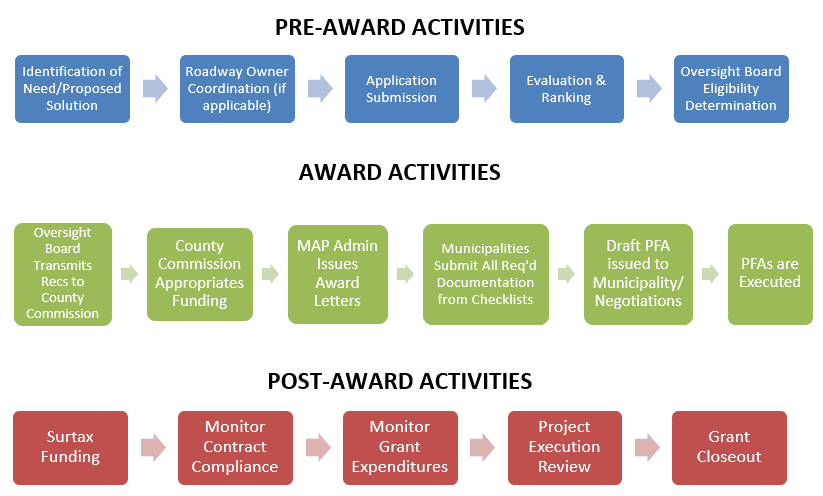 Surtax Post-Award
Financial oversight focuses on Post-Award Activities
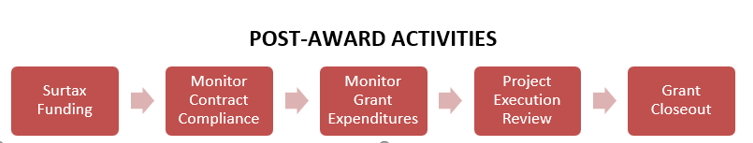 Surtax Funding (Sections 5.1 - 5.4)
After the PFA is fully executed and all the required documentation completed, surtax funds are advanced to the municipality consistent with the terms of the PFA Funding Schedule (Exhibit B of the Agreement).

The Funding Schedule includes:

Requirements to complete the Payment Application 

The maximum amounts payable for each project phase

A list of ineligible expenses under the Agreement


Note: All surtax grants are funded through advance payments
Getting Your Surtax Funding
Payment Application
The first payment application must be submitted on the municipality’s letterhead and signed by the Finance Director (or designee) with the amount consistent with the funding schedule
Subsequent payment requests will be processed through an Expense Summary
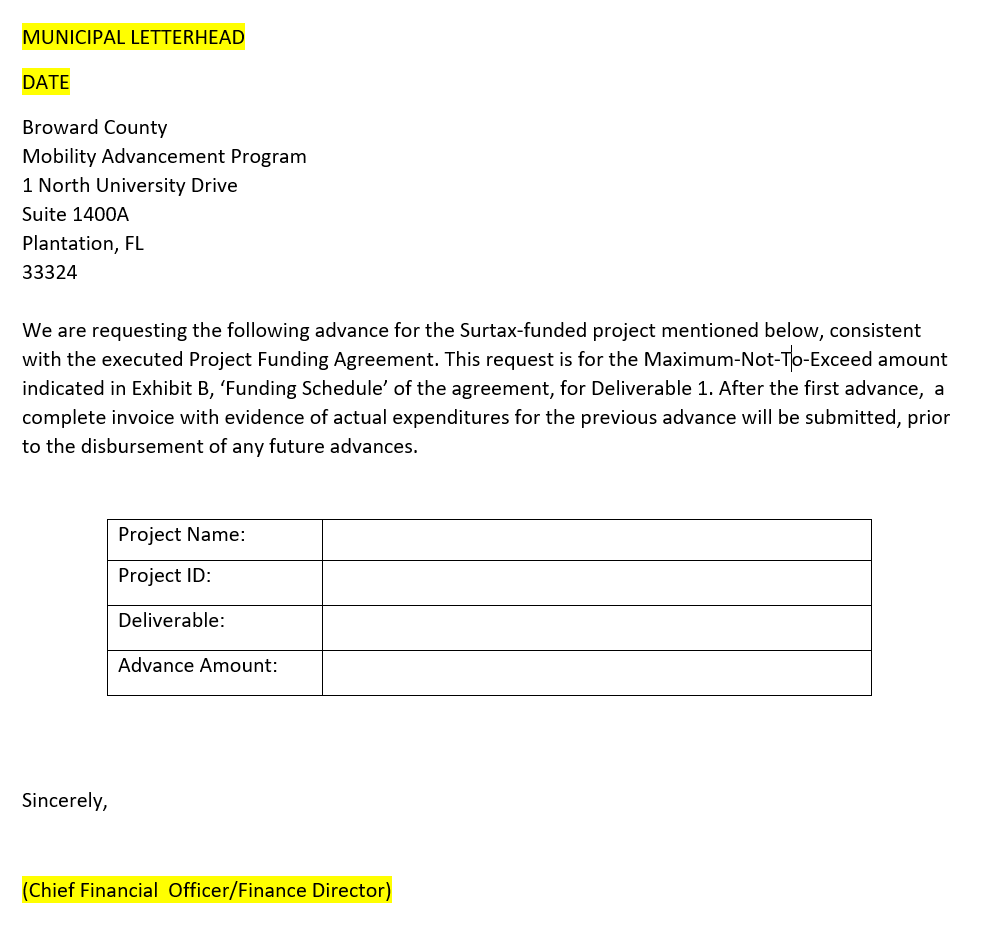 SAMPLE
10
Expense Summary
Complete when requesting second Phase/Deliverable funding.
Must be accompanied by a supporting detail of all expenses incurred and all amounts paid
Includes certification, signed by the Chief Administrative Officer and the Chief Financial Officer, or designee(s)
MAP Admin will reconcile expenses reported with the previous advance to determine the amount of the next advance
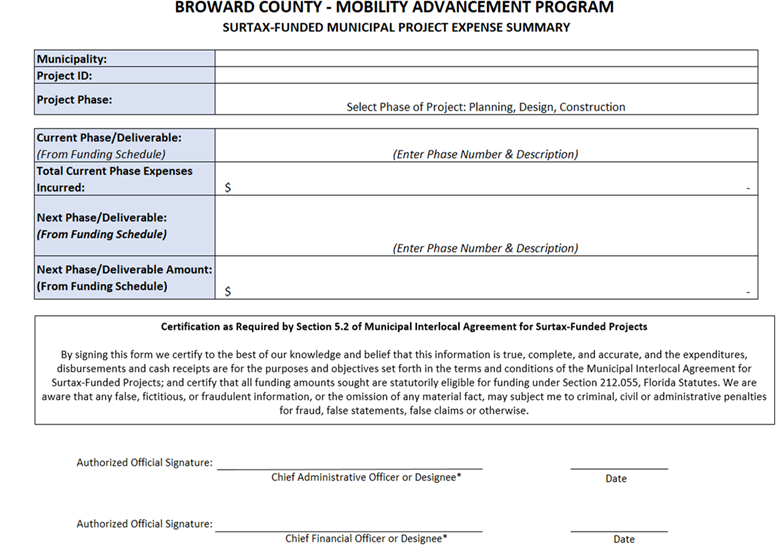 11
Funding Schedule and Deliverables
Funding is associated with deliverables
Funding occurs in sequential phases consistent with the Funding Schedule (Exhibit B)
Deliverables and expense summary must be submitted when applying for funding after the first advance
Municipalities may request funding for phases that occur simultaneously with adequate justification, which must be reviewed and approved by the Contract Administrator
12
Reporting Requirements (Article 6.1)
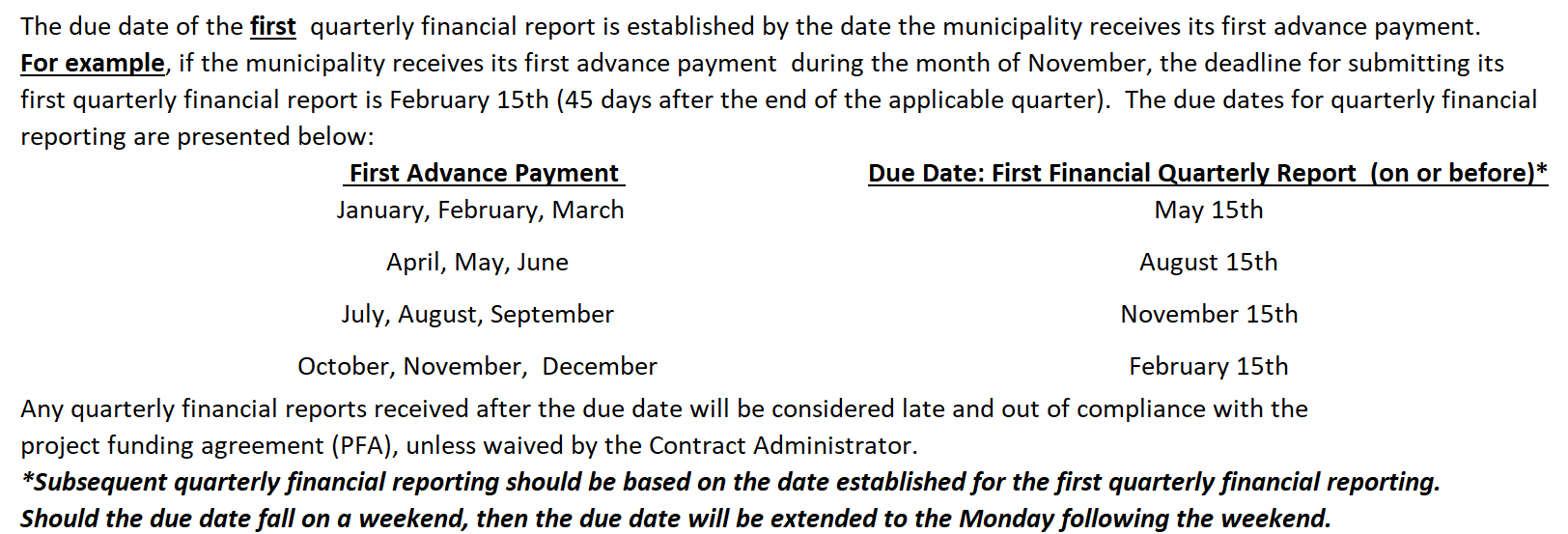 13
Project Financial Report
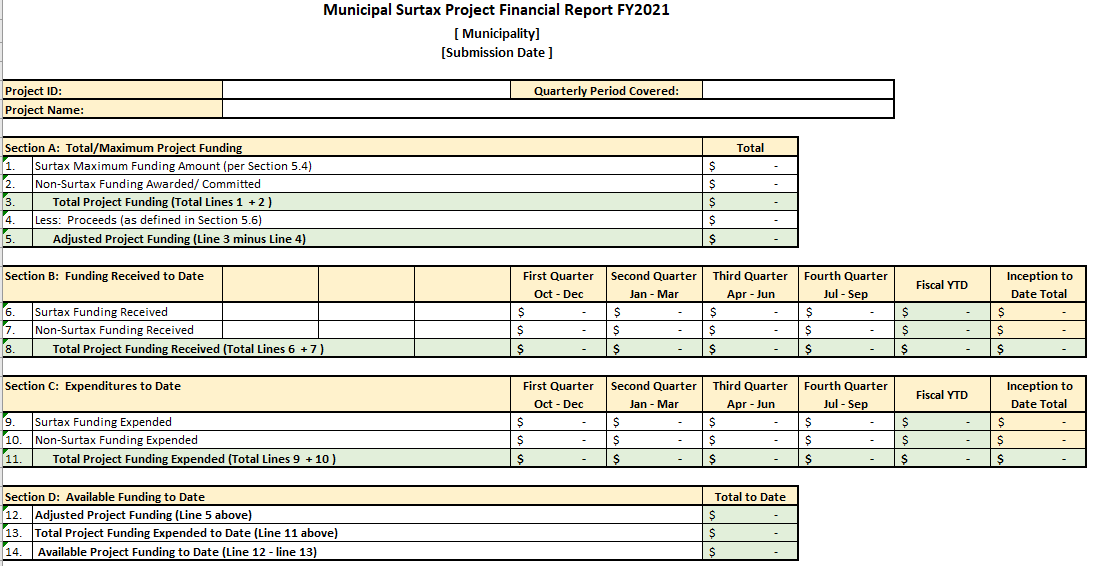 Project Financial Report – Contractor Financials
Project Financial Report-Detailed Invoice Expenditure
Final Invoice and Reconciliation  (Section 5.9)
Must be submitted to MAP no later that 120 days after the completion of the project.
Should include summary of all expenses incurred and all amounts paid for Project.
17
Reporting Requirements (Article 6.1)
Reporting deadlines
Quarterly Reports: 45 days after the reporting period ends

Annual Reports: 180 days after the end of the fiscal year

Final Invoice and Reconciliation: 120 days after project completion

Note: Some reporting requirements can be waived by the Contract Administrator
18
Reporting Areas to Note
A separate general ledger fund or account created must be maintained to account for all surtax related financial transactions
Expenditures must have appropriate supporting documentation consistent with the ‘Funding Schedule’- Invoicing/Application for Funding Documentation (Exhibit B of the PFA)
The municipality should be able to generate a Financial Report on a quarterly basis, consistent with ‘Reporting Requirements’ (Exhibit C of the PFA)
19
Document Submission
Surtax Project Portal for document submission is being expanded, currently under development

Currently there is an interim solution in place
Allows multiple municipal users
Each municipality can only see its own projects
Allows for categorization of files uploaded
20
Municipal Surtax Grants Guidebook
https://www.broward.org/PennyForTransportation/Transparency/Documents/MunicipalSurtaxGrantsGuidebook-8.10.21.pdf
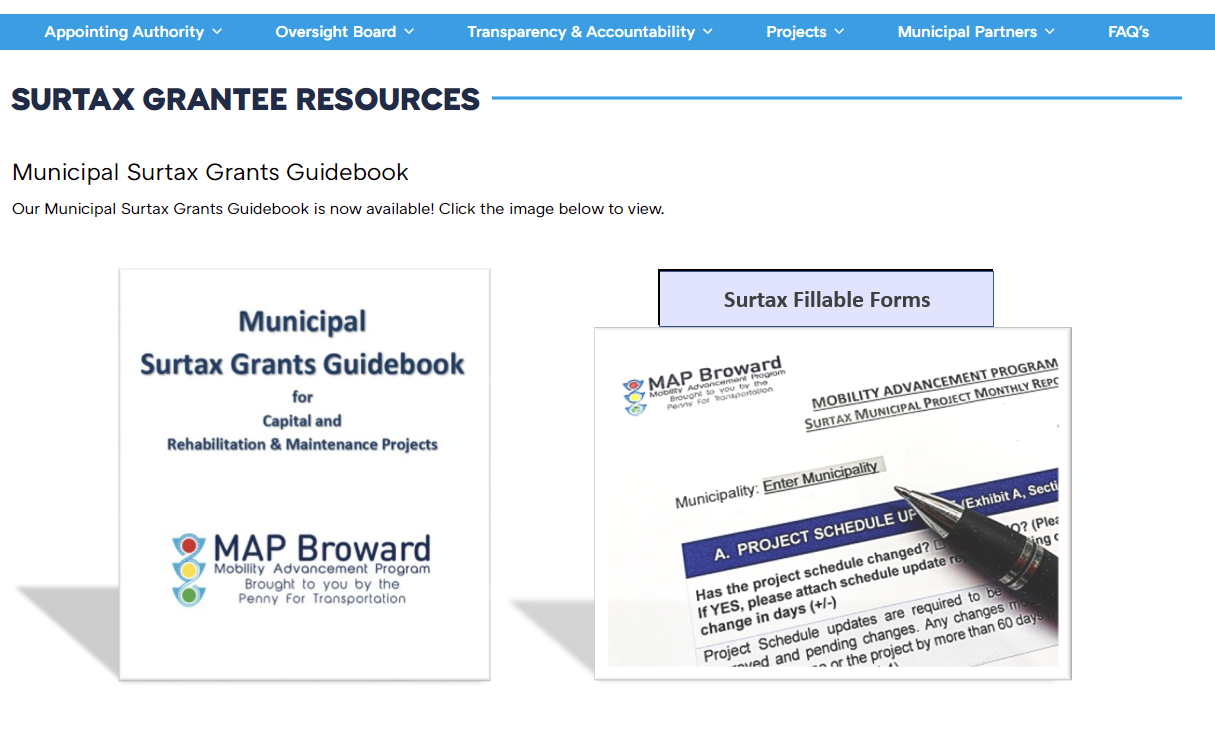 Guidebook Resources
PFA Process Descriptions
Updated surtax project guidance and instructions
Forms, templates and samples
Reports
Deliverables
Expense Summary
Designation
Etc.
Other resources for grantees
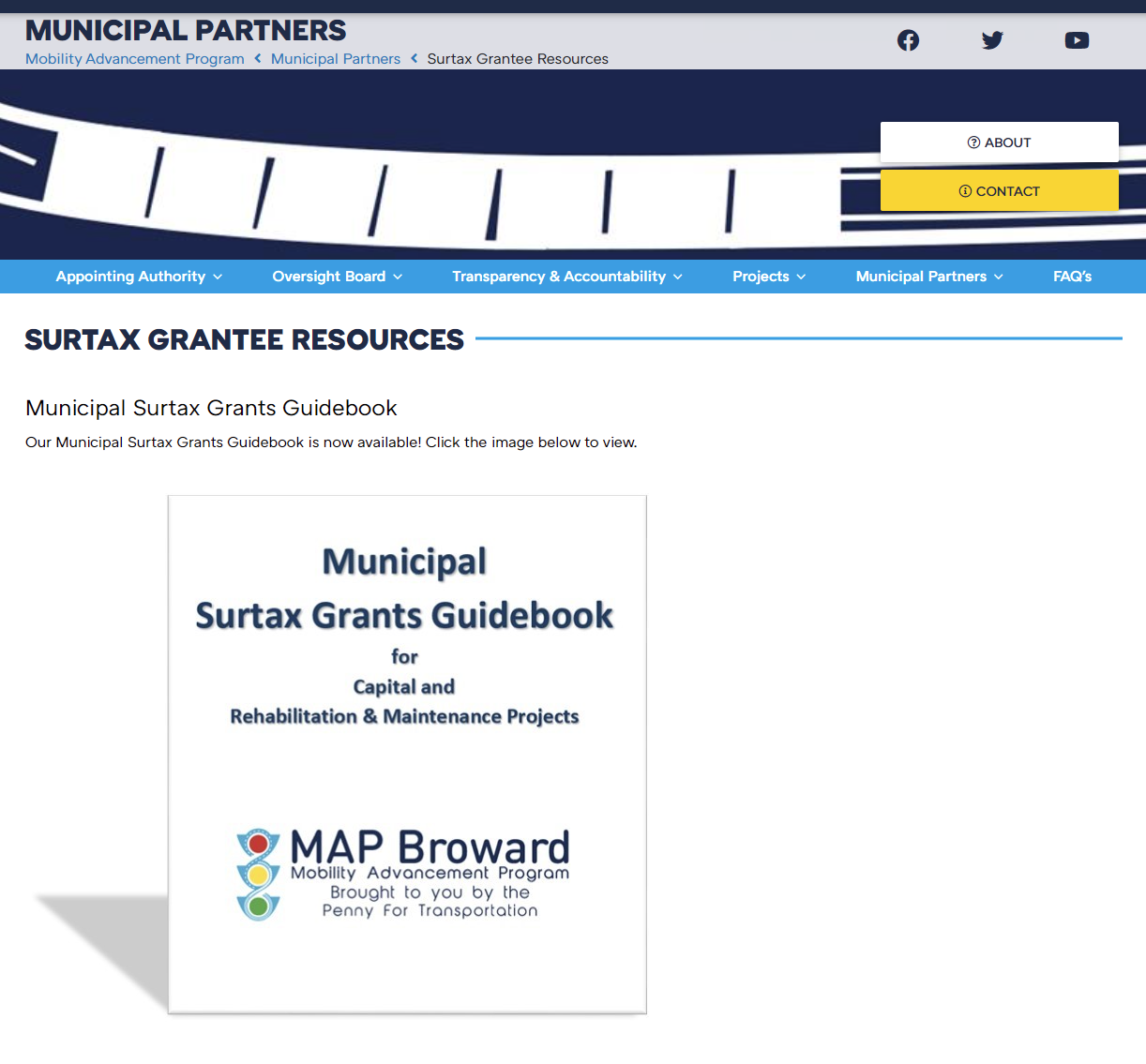 21
Contact Information
Margaret Dalley-Johns
Finance Manager
mdalleyjohns@broward.org 

Alexander Mayorga 
Program Performance Coordinator
amayorga@broward.org 

Lina Silva
Program Project Coordinator
lsilva@broward.org
Thank you for your time!
23
Questions